Муниципальное бюджетное общеобразовательное учреждение «Средняя общеобразовательная школа №12»
г. Балахна Нижегородская область
школьная служба медиации (примирения)«Дорога к миру!»
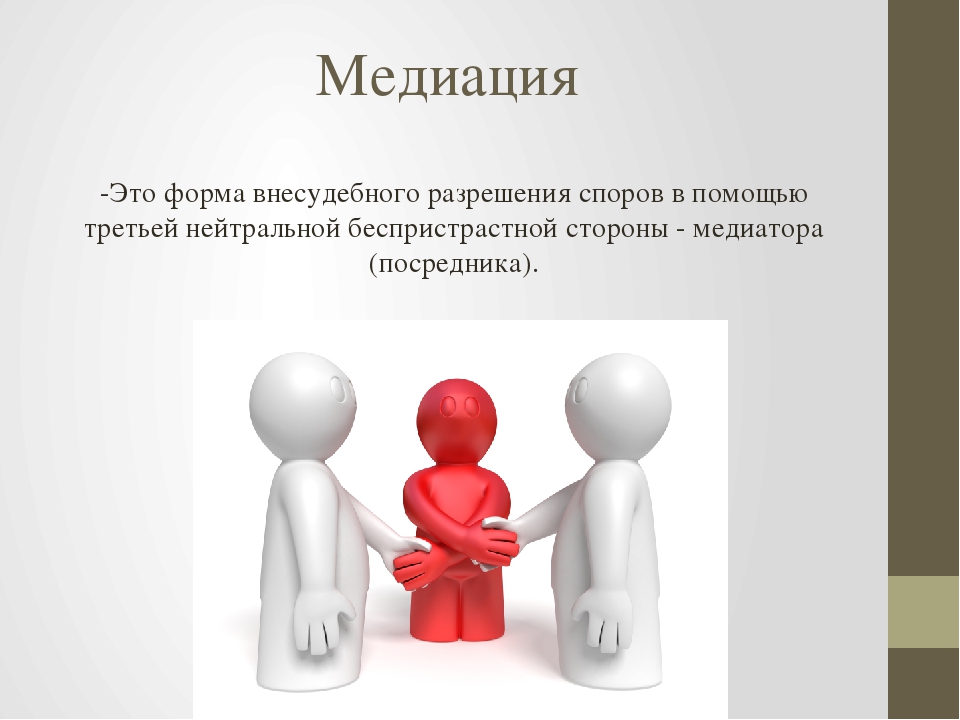 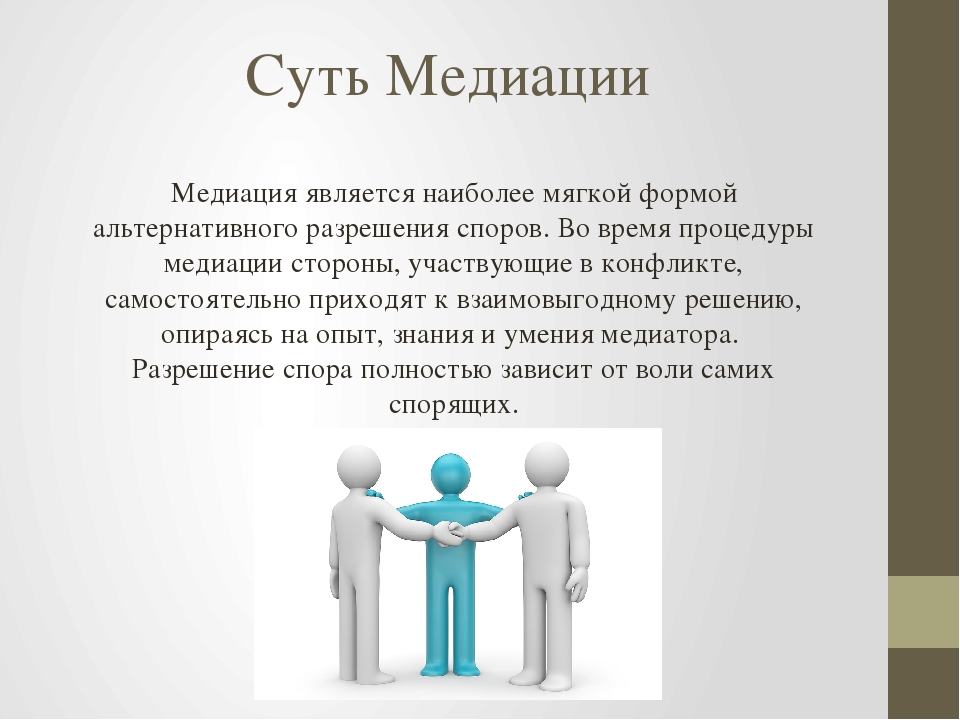 Медиация –это
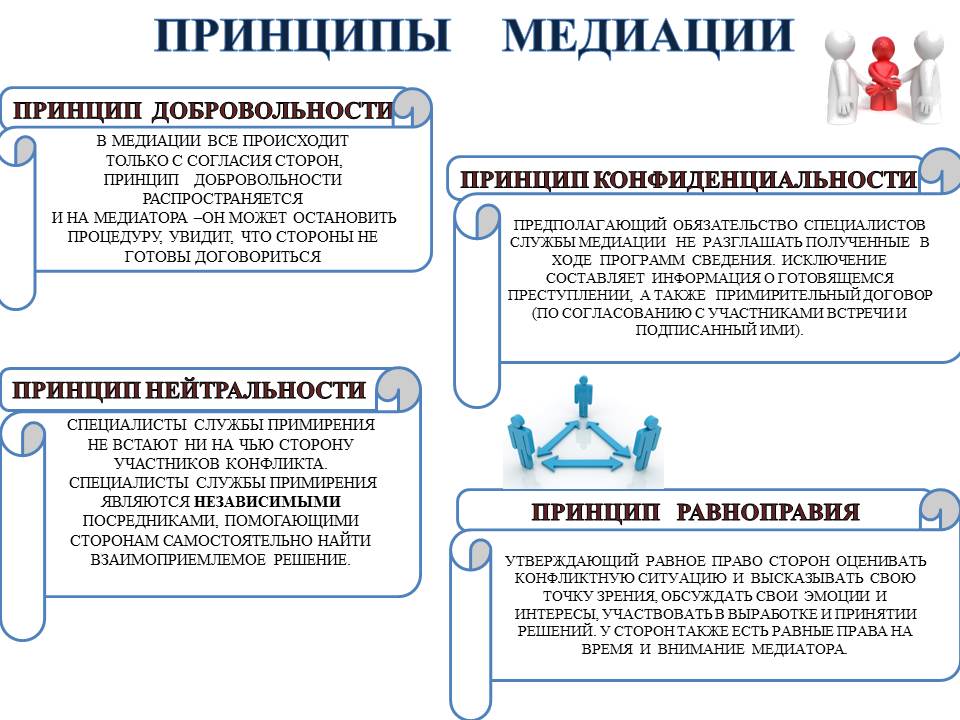 Принципы медиации
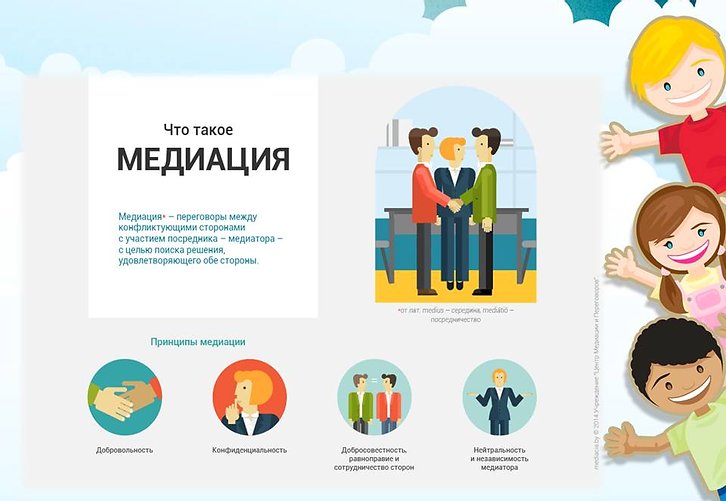 Цель создания школьной службы медиации «Дорога к миру!»
Создание условий успешной социализации несовершеннолетних, снижение количества конфликтов в школьной среде
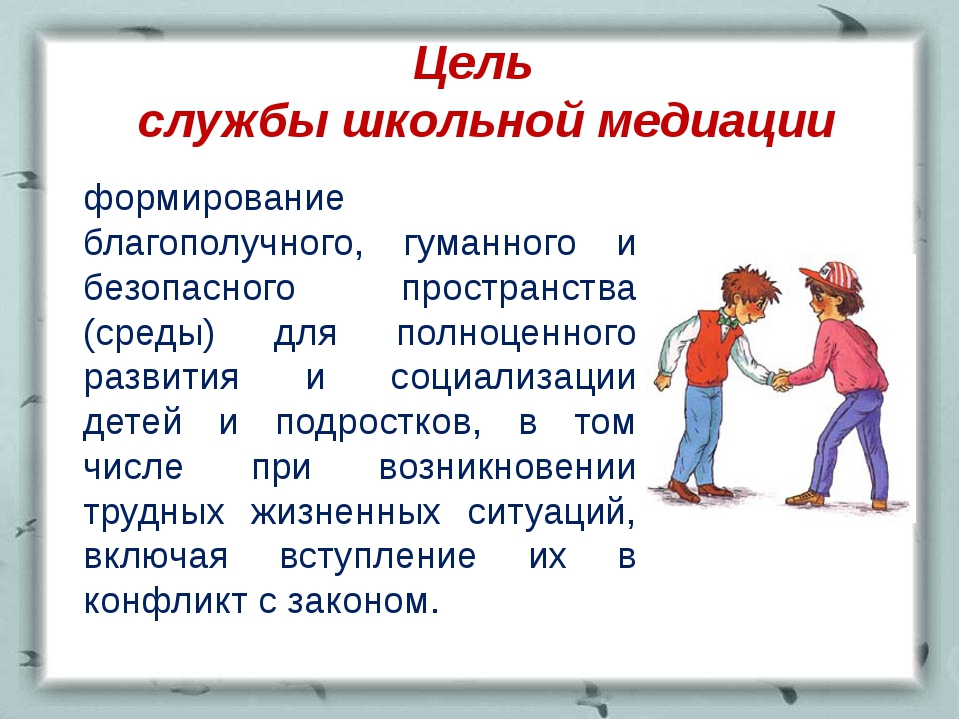 Задачи службы школьной медиации
-распространение среди участников образовательного процесса цивилизованных форм разрешения споров и конфликтов;
-обучение участников образовательного процесса методам урегулирования конфликтов и осознания ответственности;
-организация просветительных мероприятий и информирование участников образовательного процесса о принципах и технологии восстановительной медиации.
Девиз: «Нам жизнь дана на добрые дела!»Символ дружбы: «Рукопожатие»
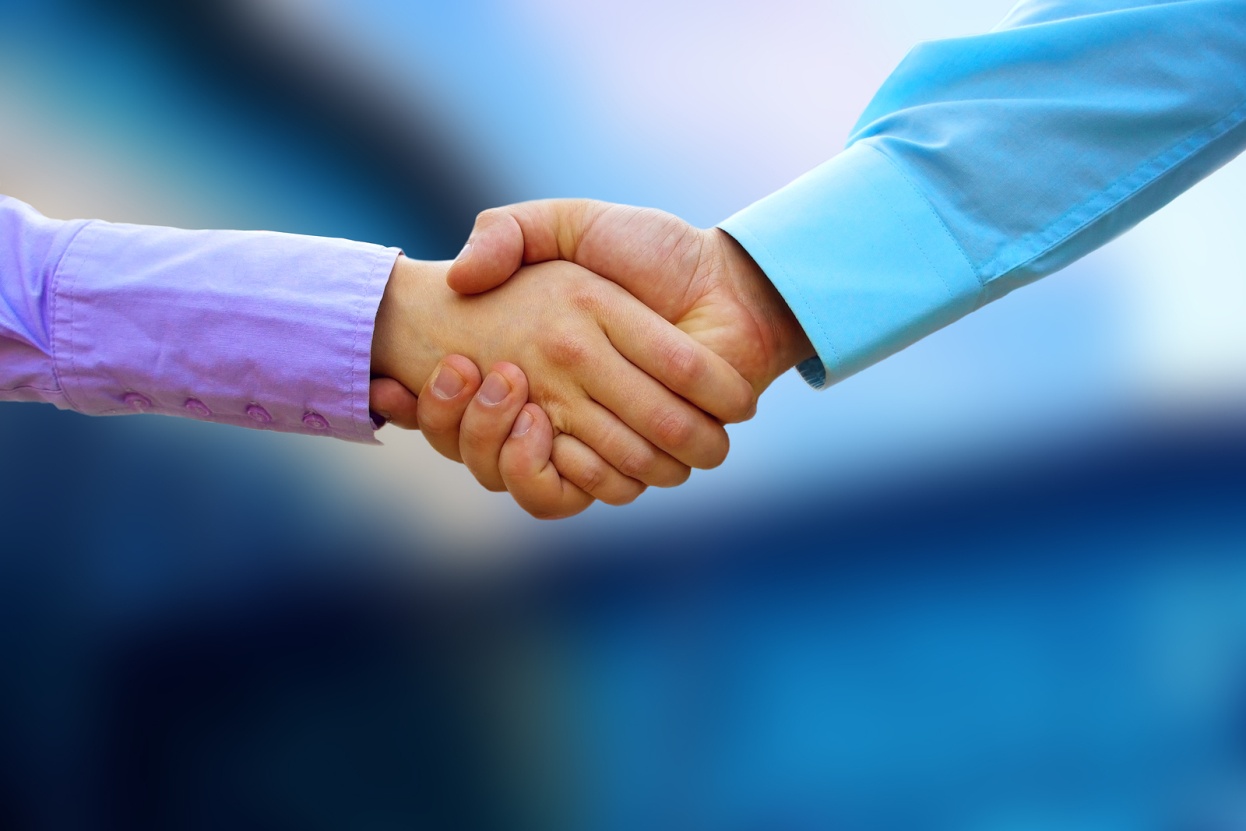 Состав школьной службы медиации 
на 2021-2022уч. год:
1.Руководитель  - педагог-библиотекарь Журова Л.П., прошла курсы повышения квалификации по теме «Основы медиации в системе образования»;
2. Педагог-психолог Вострухина Л.Ю., прошла курсы повышения квалификации по теме «Правовая основа медиации в социальной и образовательной сфере»;
3.Социальный педагог - Смирнова И.В.; 
5. Шумилов Иван -9 класс
6. Ручкина Надежда – 10 класс
7. Гришина Валентина -9 класс
План работы на 2021-20022 уч. год
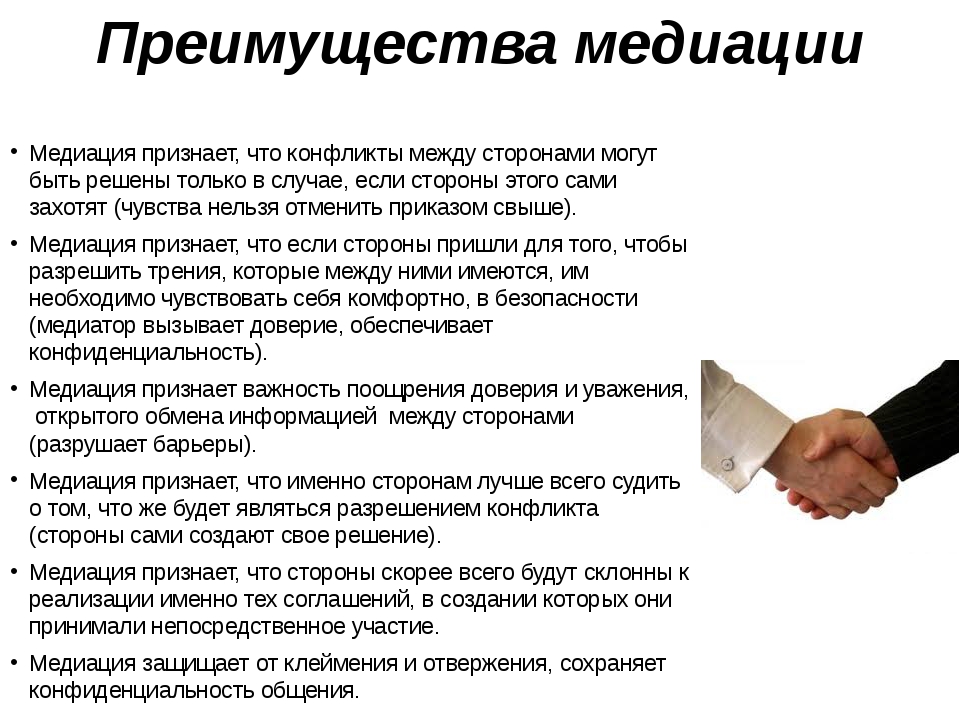 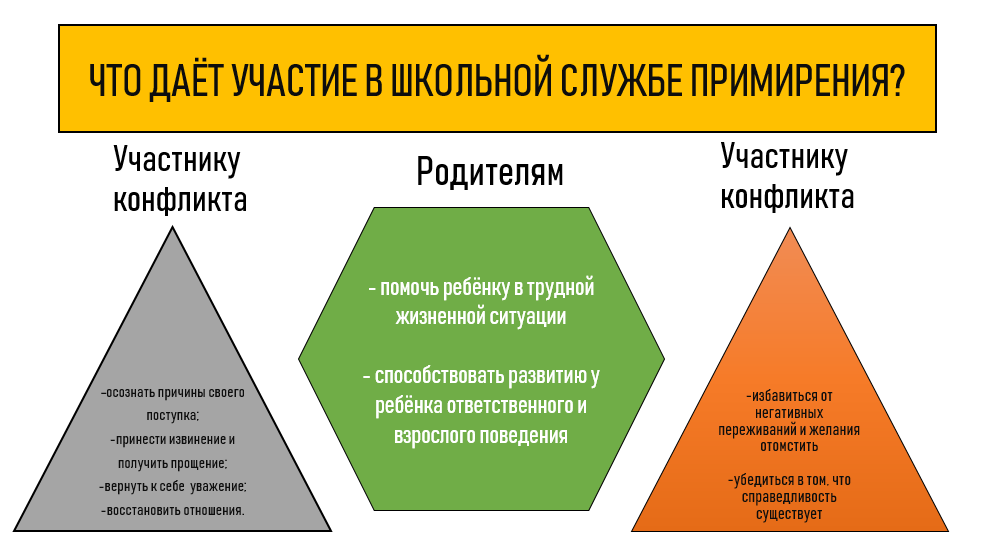 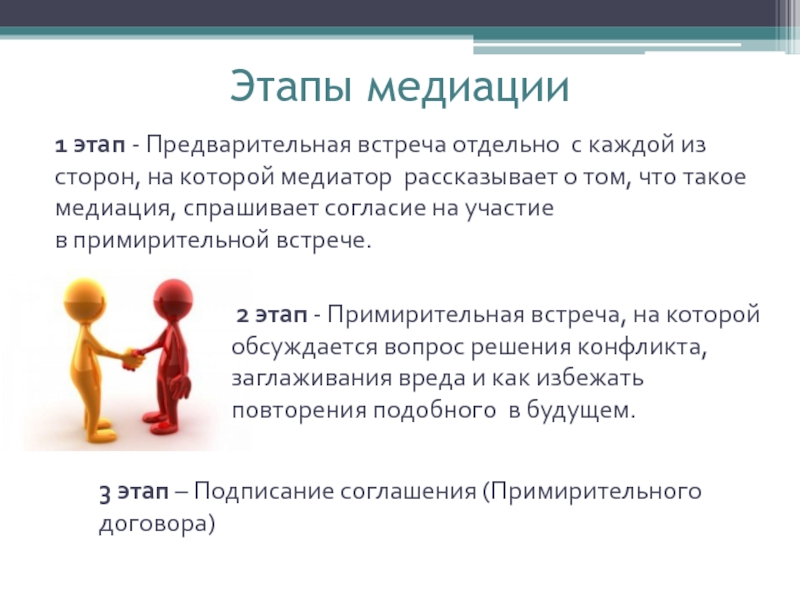 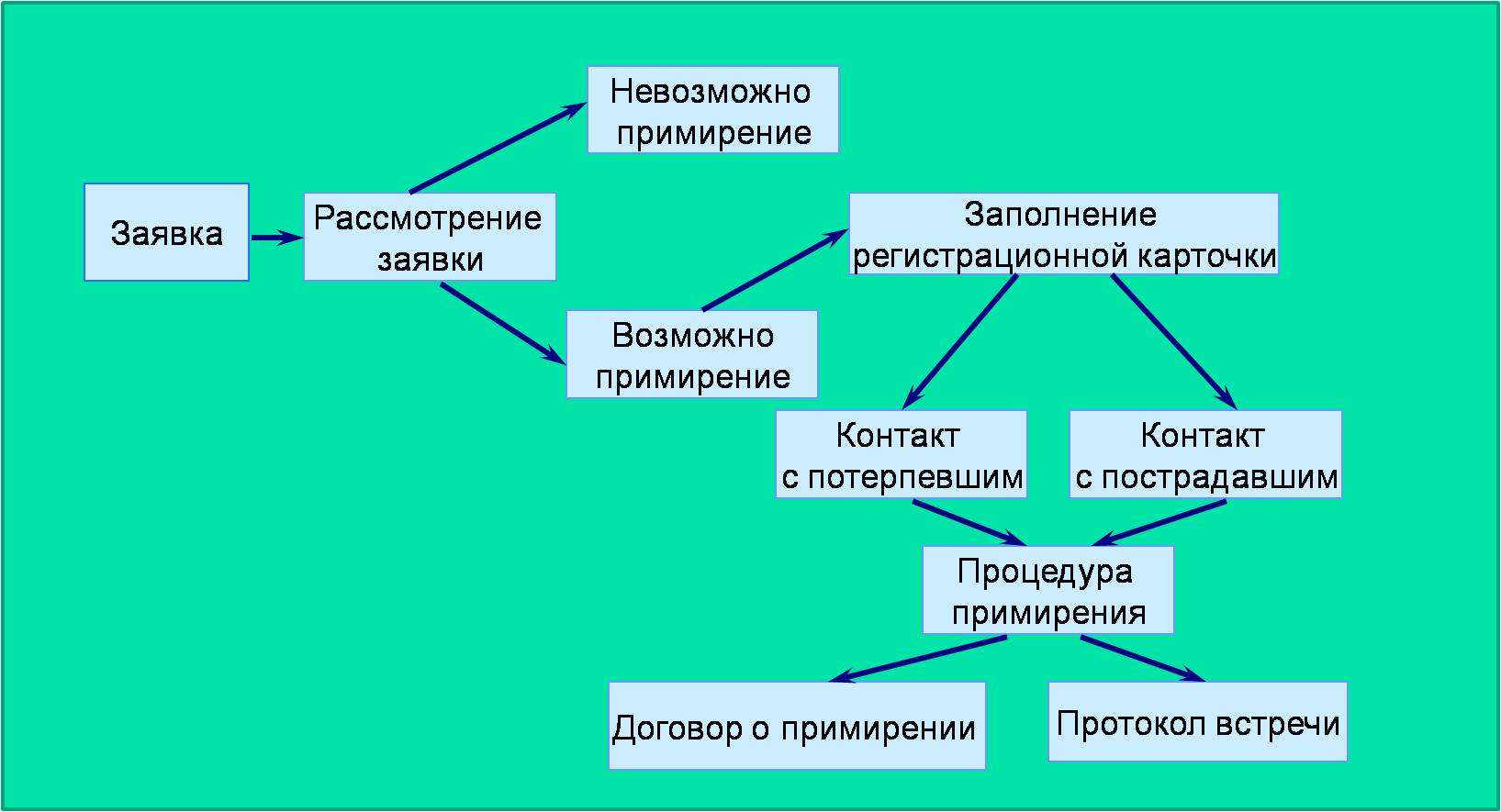 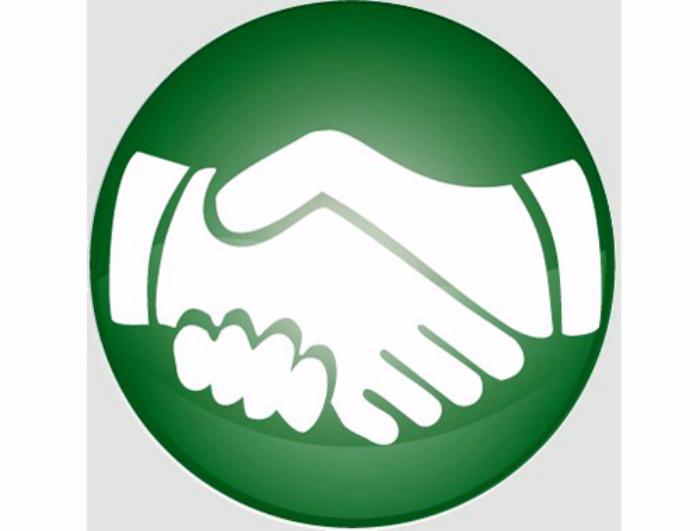